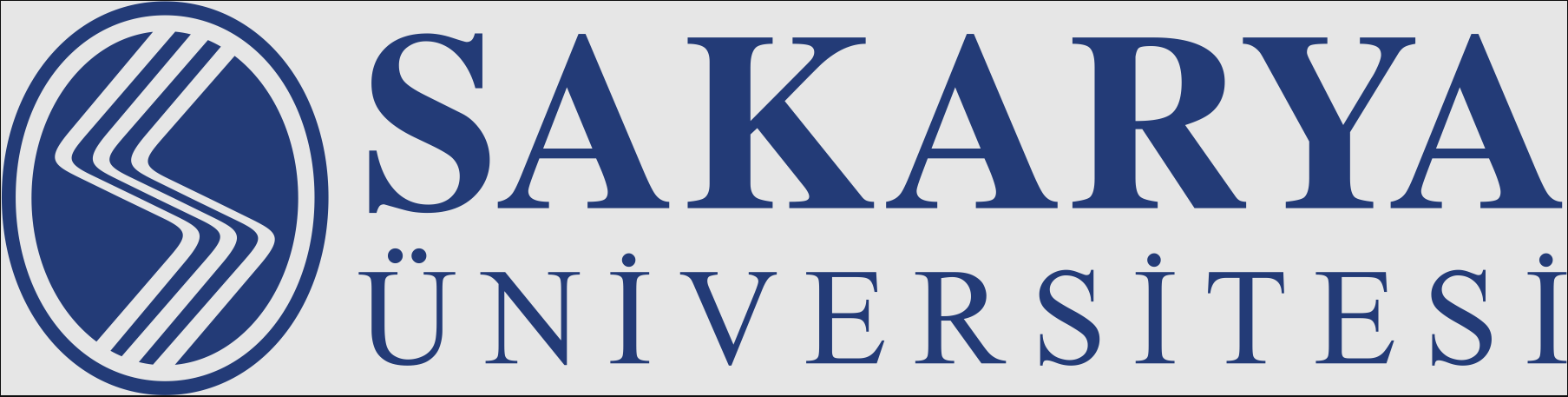 İDARİ VE MALİ İŞLER DAİRESİ BAŞKANLIĞIİHALE ŞUBE MÜDÜRÜ
HÜSEYİN KÜÇÜK
EKİM 2023
Mevzuat
4734 Sayılı Kanunun Kapsamı
Bunlardan birini sağlayan Kurum 4734 sayılı KİK’na tabidir.
4734 Sayılı Kanunun Konusu
Sadece harcamaya konu işler Kanun kapsamındadır. Bunlar mal ve hizmet alımları ile yapım işleridir.
Temel İlkeler
İdarelerce Uyulması Gereken Kurallar
Bu Kanuna göre yapılacak ihalelerde açık ihale usulü ve belli istekliler arasında ihale usulü temel usullerdir. Diğer ihale usulleri Kanunda belirtilen özel hallerde kullanılabilir. 

Aralarında kabul edilebilir, doğal bir bağlantı olmadığı sürece mal alımı, hizmet alımı ve yapım işleri bir arada ihale edilemez.	

Eşik değerlerin altında kalmak amacıyla mal alımları, hizmet alımları ve yapım işleri kısımlara bölünemez

Ödeneği bulunmayan hiçbir iş için ihaleye çıkılamaz. 

İhaleler zamanında yapılır, birden fazla yılı kapsayan ve yatırım niteliğinde olan işlerde ihale yılın ilk dokuz ayında sonuçlandırılır.
Elektronik Kamu Alımları Platformu (EKAP)
18/05/2022 tarihli ve 31839  sayılı Resmi Gazete’de yayımlanan Elektronik İhale Uygulama Yönetmeliğinde Değişiklik Yapilmasina Dair Yönetmelik ile, ilanı/duyurusu 03/10/2022 tarihi veya sonrasında yapılan tüm açık ihaleler ile Kanunun 21 inci maddesinin (b), (c) ve (f) bentleri gereğince pazarlık usulü ile gerçekleştirilen ihalelerin, elektronik ihale (e-ihale) yöntemi ile yapılmasının zorunlu olacağı hükme bağlanmıştır.
İhale Süreci
İlgili birim gerekli kontrolleri sağlayarak Kurum için temin edilmesi gerekli olan yapım işi, mal veya hizmetlerin tespitini yapar. İlgili birimin Gerçekleştirme Görevlisinin imzası ve Harcama Yetkilisinin onayı ile birlikte Elektronik Belge Yönetim Sistemi üzerinden İhale Yapılması ilişkin üst yazı ile talepte bulunur.
İlgili birim ihale yapılmasını talep ettiği  yapım işi, mal veya hizmet  alım işi için uzman üyeleri öncülüğünde teknik özelliklere ait  detayları Teknik Şartnamede ayrıntılı bir şekilde belirtecektir. 4734 Sayılı Kamu İhale Kanununda 12. maddesinde teknik şartname oluşturma usullerine değinilmiştir.4734 Sayılı Kamu İhale Kanunu
Mal veya hizmet alımları ile yapım işlerinin ihalesi yapılmadan önce idarece, her türlü fiyat araştırması yapılarak KDV hariç olmak üzere yaklaşık maliyet belirlenir ve dayanaklarıyla birlikte bir hesap cetvelinde gösterilir.Yaklaşık maliyete ihale ve ön yeterlik ilanlarında yer verilmez, isteklilere veya ihale süreci ile resmi ilişki olmayan diğer kişilere açıklanmaz.
Eşik Değerler
Bu Kanunda belirtilen eşik değerler ve parasal limitler bir önceki yılın Toptan Eşya Fiyat Endeksi esas alınarak Kamu İhale Kurumu tarafından güncellenir ve her yıl 1 Şubat tarihinden geçerli olmak üzere aynı tarihe kadar Resmî Gazetede ilân edilir. 
Bu Kanunun 13 (İhale ilan süreleri ve kuralları ile ön ilan ) ve 63 (Yerli istekliler ile ilgili düzenlemeler)  üncü maddelerinin uygulanmasında yaklaşık maliyet dikkate alınarak kullanılacak eşik değerler 2022 yılı için;
Yaklaşık Maliyeti  İlişkin  Fiyatların Tespitinde;
Kamu kurum ve kuruluşlarınca işin niteliğine göre belirlenmiş fiyatlar, 
İhaleyi yapan idare veya diğer idarelerce gerçekleştirilmiş aynı veya benzer işlerdeki fiyatlar, 
İlgili odalarca belirlenmiş fiyatlar,
İhale konusu işe ilişkin olarak piyasadan yapılacak fiyat araştırması ya da konusunda uzman bilirkişi ve ekspertizlerden soruşturularak oluşturulan fiyatlar,

İhale konusu işe ilişkin olarak Bütçe Uygulama Talimatlarında ve/veya Sağlık Uygulama Tebliğinde yer alan fiyatlardan KDV indirilmek suretiyle bulunan fiyatlar esas alınır.
İdareler yaklaşık maliyete ilişkin fiyatların tespitinde, (a), (b), (c), (d) ve (e) bentlerinde belirtilen fiyatların birini, birkaçını veya tamamını herhangi bir öncelik sırası olmaksızın kullanabilirler.
Yaklaşık maliyet cetvelindeki ortalama yaklaşık maliyet tutarına göre  Pazarlık, Belirli İstekliler Arasından İhale ve Açık İhale Usulü   türlerinden hangisinin tercih edileceği Harcama Yetkilisi  tarafından kararlaştırılır.
İhtiyacın Karşılanma Yolları
İhale 
Açık İhale
Belli İstekliler arasında ihale
Pazarlık (a, b, c, d, e, f)
Doğrudan temin
İstisna kapsamında alım
Hangi yolu ne zaman 
kullanmalıyız?
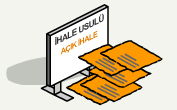 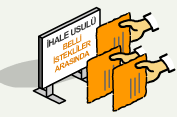 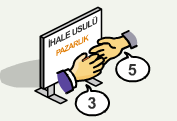 İhale Usulleri
Açık İhale Usulü:

Bütün isteklilerin teklif verebildiği usuldür.

Tek bir isteklinin teklif vermesi durumunda da ihale gerçekleştirilebilir.


Belli İstekliler Arasında İhale Usulü:

Yapılacak ön yeterlik değerlendirmesi sonucunda idarece davet edilen isteklilerin teklif verebildiği usuldür.
İhale Usulleri
Pazarlık Usulü:
Elektronik İhale Zorunlu Değil
Elektronik İhale Zorunlu
İhale Usulleri
Pazarlık Usulü:
(b), (c) ve (f) bentlerinde belirtilen hallerde ilan yapılması zorunlu değildir. İlan yapılmayan hallerde en az üç istekli davet edilerek, yeterlik belgelerini ve fiyat tekliflerini birlikte vermeleri istenir.
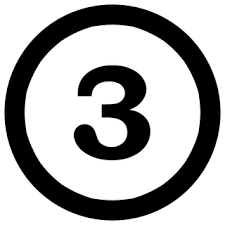 Yapım işi, Mal veya Hizmet Alımı ihalelerinin Elektronik Belge Yönetim Sistemi üzerinden sisteme kayıt işlemleri tamamlandıktan sonra Birim Fiyat Teklif Cetveli, İdari Şartname, Sözleşme Tasarı ve İhale Onay Belgesi hazır hale gelmektedir.
İhaleye ilişkin bilgiler kontrol edilerek Elektronik Kamu Alımları Platformu kayıt edilir. Tüm işlemler tamamlandıktan sonra ihale dokümanları ile İhale Onay Belgesi hazırlanarak ilgili birimin Harcama Yetkilisine imzaya sunulur. İlgili birimin Harcama Yetkilisi gerekli incelemeleri yaparak İhale Onay Belgesini imzalar.  İtiraz edilen bir husus olması halinde İhale Birimine bilgi verilerek gerekli düzeltmeler yapılacaktır.
İhale Süreci
İhale süreci, ihale onayı ile başlar.
ihale onay belgesine; yaklaşık maliyet hesap cetveli, şartnameler (idari ve teknik), sözleşme tasarısı ve diğer dokümanlar eklenerek ihale yetkilisinin onayına sunulur.
İhale Onay Belgesine Onay geldikten sonra ilan işlemlerine başlanır. İhale İlan Süreleri ve Kuralları çerçevesin de Mal veya Hizmetin yaklaşım maliyetine göre; Kamu İhale Bülteni, İşi yapılacağı yerde çıkan bir yerel gazete ve bir internet haber sitesinde bir defa ilan edilir. İlan Süreleri
İlgili birimin Harcama Yetkilisi tarafından belirlenen asil ve yedek üyeler Elektronik Belge Yönetim Sistemi  ve Elektronik Kamu Alımları Platformu üzerinden sisteme kayıtları  yapılacaktır. Elektronik Belge Yönetim Sistemi üzerinden Komisyon  Oluşturulması ve İhale Bildirimi üst yazı ile bildirimler yapılacaktır.  Komisyon Üyeleri Elektronik Kamu Alımları Platformu girişleri   yapılacaktır.
İhale Komisyonu
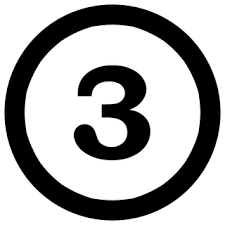 İhale yetkilisi, ihale ilanı veya ön yeterlik ilanı ya da davet tarihini izleyen en geç üç gün içinde ihale komisyonunu oluşturur.
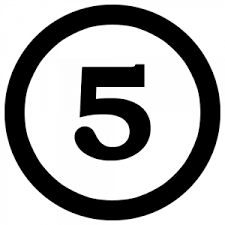 İhale komisyonu en az beş ve tek sayıda kişiden oluşur.
İhale Komisyonu
Üyelerden en az ikisi ihale konusu işin uzmanı olacaktır‏.

Bir üyenin muhasebe veya mali işlerden sorumlu personel olması zorunludur.

İhale yetkilisi, ihale komisyonunda görev alamaz.

Yeterli sayıda veya nitelikte personel yoksa Kanun kapsamındaki idarelerden komisyona üye alınabilir.

Komisyon eksiksiz olarak toplanır ve kararlar çoğunlukla alınır. Üyeler kararlarda çekimser kalamaz (eksik üye ile karar alınamaz)‏.
E-teklifler istekliler tarafından Elektronik Kamu Alımları Platformu üzerinden, yalnızca teklif mektubu ve ekleri doldurularak hazırlandıktan sonra e-imza ile imzalanarak ihale tarih ve saatine kadar istekliler tarafından gönderilir.
Tekliflerin Hazırlanması Sunulması (e- ihale)
e-teklifler, istekliler tarafından EKAP üzerinden hazırlandıktan sonra e-imza ile imzalanarak ihale tarih ve saatine kadar EKAP üzerinden gönderilir.

Yeterlik bilgileri tablosunda ihaleye katılabilmek için gereken belgeler ve yeterlik kriterleri için ayrı satırlar açılmış olup, istekliye ait hangi belgeler esas alınarak ihaleye katılım sağlanmış ise o belgelere ilişkin tarih, sayı, yevmiye numarası gibi bilgiler eksiksiz olarak açık ve anlaşılır bir şekilde belirtilmek suretiyle standart formalara uygun şekilde doldurulacaktır. 

İdarece talep edilmesi durumunda istekliler tarafından, e-teklifleri kapsamında beyan edilen bilgi ve belgelerden, EKAP veya diğer kamu kurum ve kuruluşları ile kamu kurumu niteliğindeki meslek kuruluşlarının internet sayfası üzerinden sorgulanarak teyit edilemeyenler ekleri ile birlikte, belgelerin sunuluş şekline uygun olarak süresi içerisinde sunulmak zorundadır.
İhalenin Karara Bağlanması ve Onaylanması
İhale ekonomik açıdan en avantajlı teklifi veren isteklinin üzerinde bırakılır.
İdare, ihale üzerinde kalan istekli ile varsa ekonomik açıdan en avantajlı ikinci teklif sahibi isteklinin ihalelere katılmaktan yasaklılık teyidini Kurumdan yapar.
İhale komisyonu belirleyeceği bir tarih ve saatte toplanır ve Elektronik Kamu Alımları Platformu üzerinde tekliflerin değerlendirilmesine başlanır. Teklif değerlendirme işlemleri birden fazla oturumda yapılabilir. Her oturum kapatılmadan önce bilgiler Elektronik Kamu Alımları Platformuna kaydedilir ve düzenlenen tutanakların bir çıktısı alınarak ihale komisyonu üyeleri tarafından imzalanır. İhale Komisyonu teklif edilen fiyata, geçici teminata ve yeterlilik bilgisi tablosunda beyan edilen bilgilerden eksiksiz olanları ve yaklaşık maliyet tutarı dikkate alınarak birinci avantajlı teklif sahibi ve ikinci avantajlı sahibi belirlenir. Komisyon kararı yazılarak komisyon üyeleri ve ihale yetkilisine imzaya sunulur.
Tekliflerin Alınması ve Açılması
Tekliflerin değerlendirilmesi
Yaklaşık Maliyetin Üzerindeki Teklifler
Yaklaşık maliyetin üzerinde olmakla birlikte teklifin kabul edilebilir nitelikte görülmesi halinde:
*** idarenin ek ödeneğinin bulunması,
*** ilgili mali mevzuatı gereği ödenek aktarımının mümkün olması, 
durumlarında teklifler, kamu yararı ve hizmet gerekleri de dikkate alınarak kabul edilebilir.
Bu durumda sorumluluk idareye aittir.
Bütün Teklifler Reddedilerek İhalenin İptali
İhale komisyonu kararı üzerine İdare, verilmiş olan bütün teklifleri reddederek ihaleyi iptal etmekte serbesttir. 
İdare bütün tekliflerin reddedilmesi nedeniyle herhangi bir yükümlülük altına girmez. 
İhalenin iptal edilmesi halinde, bu durum bütün isteklilere gerekçesiyle birlikte derhal bildirilir.
İhaleyi Komisyon Kararının imza işlemleri tamamlandıktan sonra Kesinleşen İhale Kararı isteklilere bildirilir. 10 günlük şikayet süresi beklenir. Şikayet süresi tamamlandıktan sonra Yüklenici firmaya sözleşmeye davet gönderilir. Yüklenici firmasının sözleşmeye gelmesi için 10 gün süresi bulunmaktır. Süre içerisinde sözleşme imzalanır. Sonuç formunu 15 gün içinde Elektronik Kamu Alımları Platformu üzerinden Kamu İhale Kurumuna gönderilir. Sosyal Güvenlik Kurumuna Yapım İşi ve Hizmet Alımlarına ilişkin ihalelere ilişkin sözleşme bildirimi yapılır.
Teminatlar
%3
İhalelerde teklif edilen bedelin %3 ünden az olmamak üzere  geçici teminat alınır. 

İhale üzerinde kalan istekliden sözleşme imzalanmadan önce, ihale bedelinin %6 sı oranında kesin teminat alınır. 

(Hizmet alımı -yapım işlerinde) İhalenin sınır değerin altında olması halinde yaklaşık maliyetin %9 oranında kesin teminat alınır.
%6
%9
Sözleşmenin İmzalanması
Bütün ihaleler sonucu sözleşme düzenlenmesi zorunludur (İstisna: (b), (c) ve (f) bendi kapsamında yapılan mal alımlarında, malın sözleşme yapma süresi içinde teslim edilmesi ve bunun idarece uygun bulunması halinde, sözleşme yapılması ve kesin teminat alınması zorunlu değildir.)
İhale sonucunun bütün isteklilere bildiriminden itibaren 10 gün (21/b-c de ise 5 gün) geçmedikçe sözleşme imzalanamaz.
İdarelerce yapılacak sözleşmeler KİK tarafından hazırlanan ve Uygulama Yönetmeliklerin Ekinde bulunan Tip Sözleşme hükümleri esas alınarak düzenlenir.
Sözleşmenin İmzalanması
İhale üzerinde kalan istekli, sözleşme imzalamaz ise (mücbir sebep halleri dışında) 
Geçici teminatı gelir kaydedilir.
İhalelere katılmaktan yasaklanır.

Diğer yasal yükümlülükler yerine getirilir ancak Kanunun 10’uncu maddesi kapsamında taahhüt edilen durumu tevsik amacıyla sunulan belgeler taahhüt edilen duruma aykırı hususlar içeriyorsa;
Geçici teminatı gelir kaydedilir.
Ancak hakkında ihalelere katılmaktan yasaklama kararı verilmez.
Sözleşmenin İmzalanması
İhale üzerinde kalan istekli ihale tarihinde Kanunun 10’uncu maddesinin dördüncü fıkrasının (a), (b), (c), (d), (e) ve (g) bentlerinde sayılan durumlarda olmadığına dair belgeleri veya kesin teminatı vermez ya da sözleşme imzalamaz ise;
EAEA ikinci teklif fiyatının, ihale yetkilisince uygun görülmesi kaydıyla bu teklif sahibi istekliyle sözleşme imzalanabilir. 
İkinci istekli de sözleşmenin imzalanması koşullarını yerine getirmediği taktirde ihale iptal edilir (geçici teminatı gelir kaydedilir).
4734 Sayılı Kanun Kapsamındaki Üniversitemiz Alımlarının İhale Usulüne Göre Yüzdelik Olarak Sınıflandırılması (2019-2020-2021-2022 Yılları)
4734 sayılı Kanun Kapsamında Belirtilen İhale Usullerine Göre Yürütülen Kamu Alımlarının İhale Türüne Göre Yüzdelik Olarak Sınıflandırılması (2019-2020-2021-2022 Yılları)
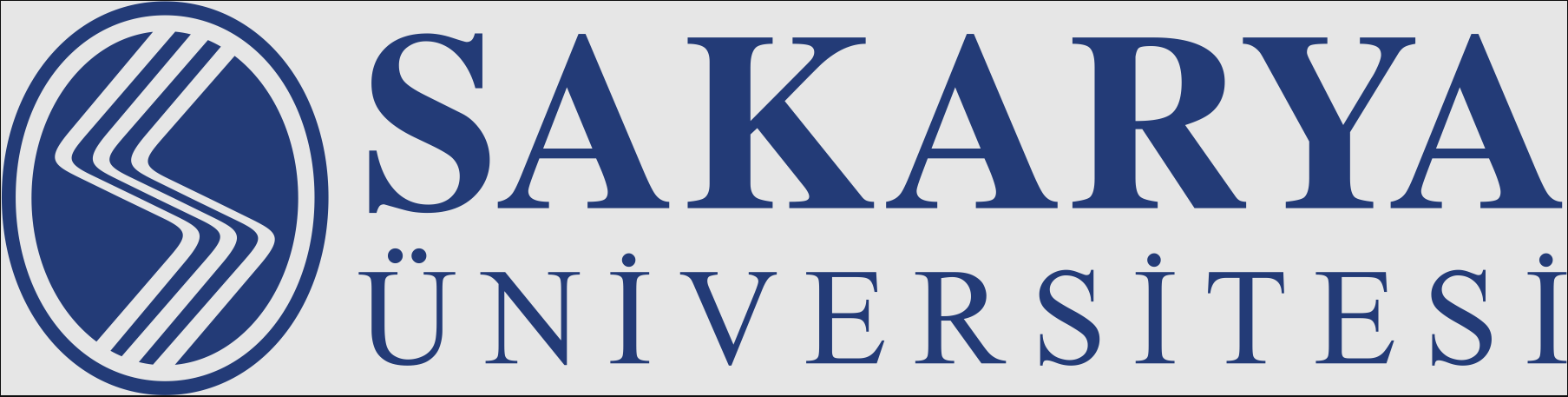 TEŞEKKÜR EDERİM
SAYGILARIMLA 

HÜSEYİN KÜÇÜK 
İHALE ŞUBE MÜDÜRÜ